Navigating Cyberspace
Presentations
Alex Szalay: Electronic Astronomy Visualization and Navigation
Jason Hong: Visualization and Lessons Learned
Max Planck: Navigating Control Structures
Our Process: Brainstorming
Identify challenges, current solutions, ideas
Group items into affinity groups
Discuss affinity groups
Produce Creative Matrix
Techniques versus Concerns
Place “solutions” into those areas
Identify top 3 techniques.  
Place into cost versus values context 
Develop 4 projects
Outputs
Top Affinities
Data Science (data prep, analytics, visualization)
Most “stickies”
Information Sharing
Detection
Context
Most challenges
Physical Mapping
Least “stickies”
Outputs: Creative Matrix
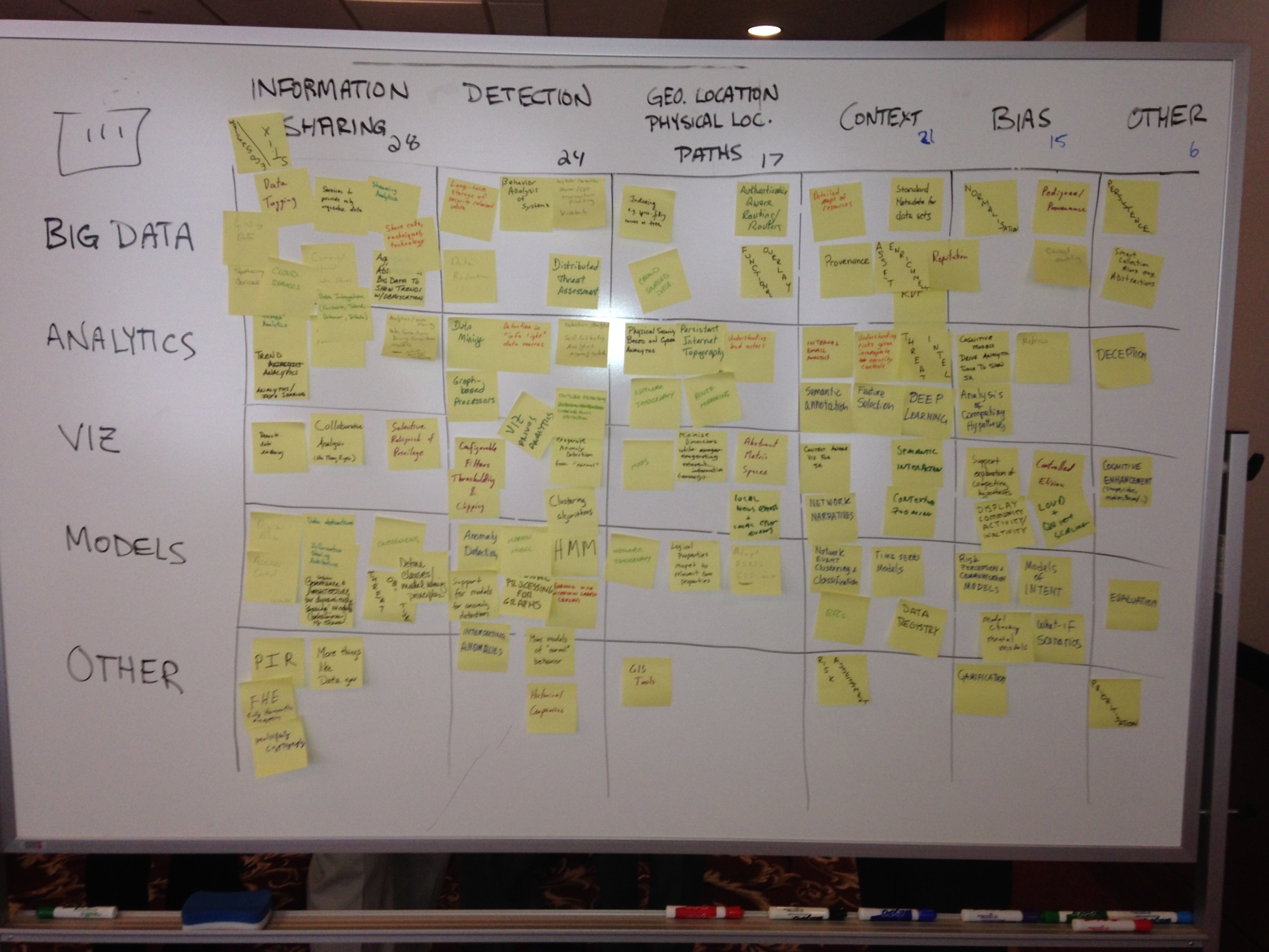 Outputs: Cost – Value Matrix
Strategic
Luxuries
50 cards
Total

Clusters:
Network narratives
Data sharing
Must have
Low-hanging fruit
Outputs: Projects
Key Take-Aways
Affinity Group Discussion
Context

Cost-Value Matrix
People -> don’t forget about them
Behavioral models
Clusters
Network narrative 
Semantic Gap

Compromised Environment
Does it change anything?
Backup Slides
Affinity Diagram - Challenges, Solutions, and Ideas